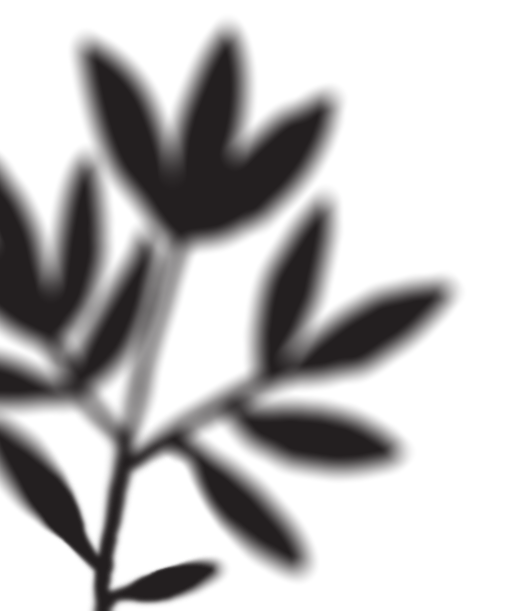 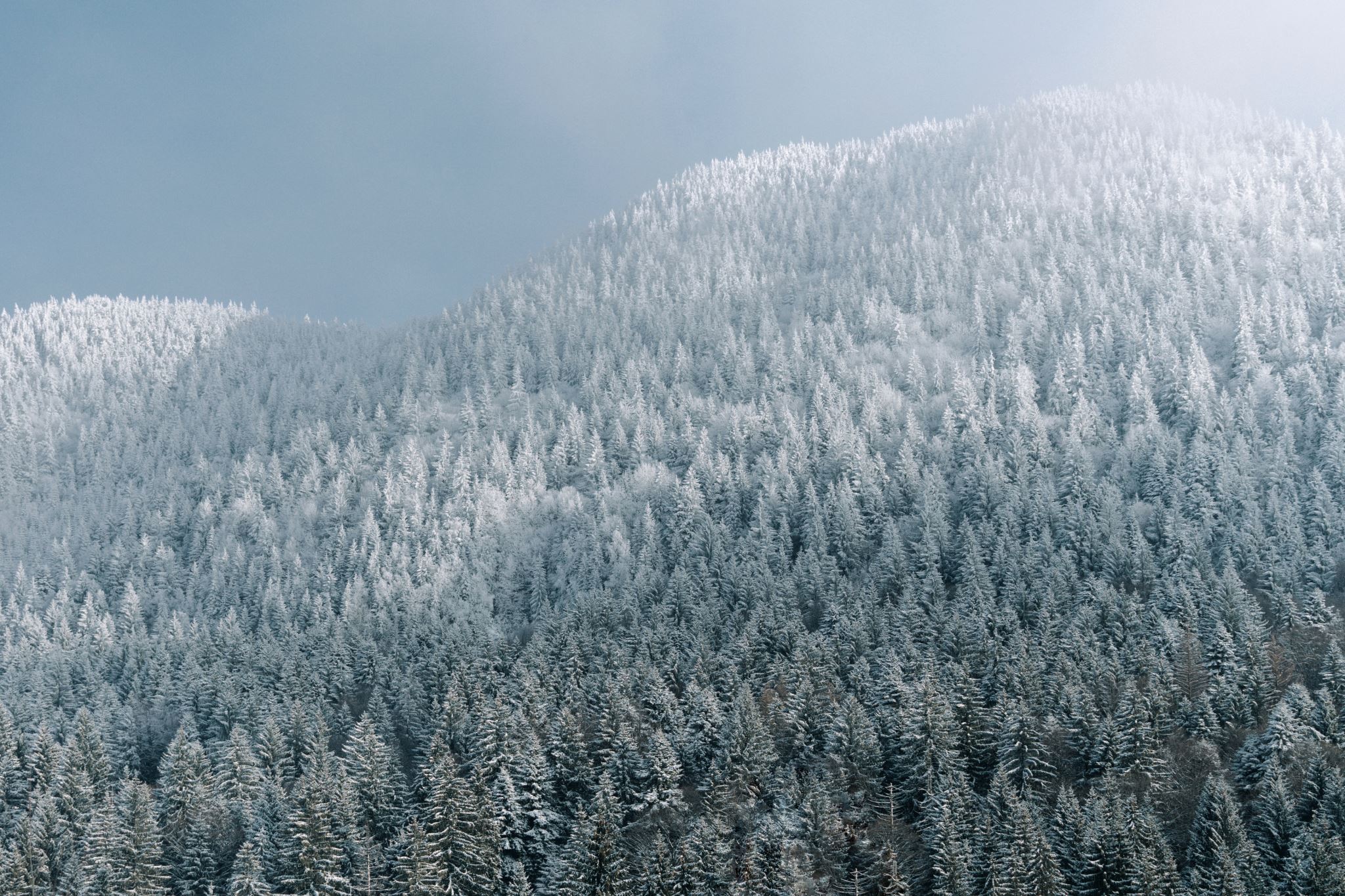 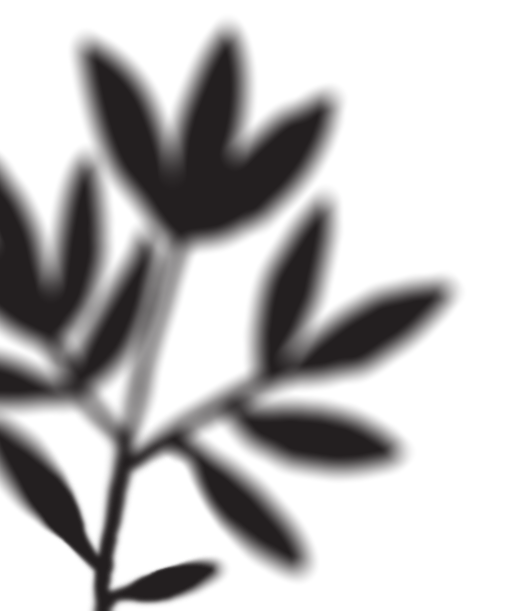 Suomi 1
2.2.22 klo 14.15
Verbityypit
1. PUHUA, KIRJOITTAA, KATSOA, KYSYÄ
puhu - n
2. SYÖDÄ, JUODA, KÄYDÄ 
syö - n
3. TULLA, OPISKELLA, PESTÄ, MENNÄ
tule - n
4. HERÄTÄ, SIIVOTA, PELATA, HALUTA
herää - n
5. TARVITA, HÄIRITÄ
tarvitse - n
Mikä verbityyppi?
HERÄTÄ (aikaisin)          TARVITA (ruokaa)        PESTÄ (hampaat)
LAULAA (laulua)             KÄYDÄ (kaupassa)     PELATA (futista)
OLLA (töissä)                  TAVATA (kaveri)           KEITTÄÄ (kahvia)
SYÖDÄ (jogurttia)          NOUSTA (sängystä)    KATSOA (telkkaria)
SOITTAA (äidille)            VIEDÄ (koira ulos)       ISTUA (sohvalla)
NUKKUA (pitkään)         JUTELLA                        OPISKELLA (suomea)
JUODA (kahvia)              SIIVOTA (koti)               POLTTAA (tupakkaa)
Verbiharjoitus
Oscar (herätä) ______________ aikaisin.
Taru (laulaa) __________ suihkussa.
Oscar (syödä) ____________ kotona.
He (soittaa) _____________ äidille.
Sinä (käydä)___________ suihkussa.
Äiti (nousta) __________ aikaisin.
Te (opiskella) ____________suomea.
Me (mennä) ___________ museoon.
Hän (katsoa) _____________ telkkaria.
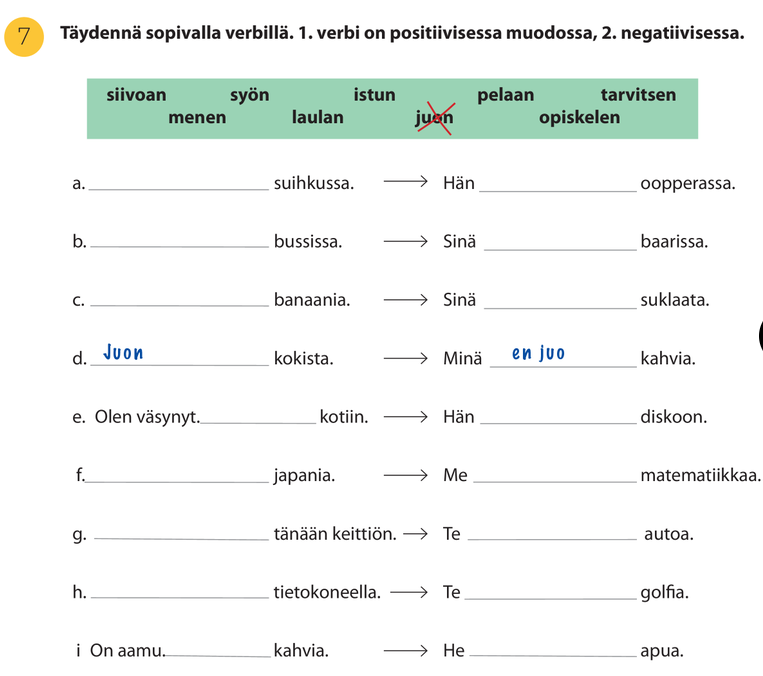 Sivu 47
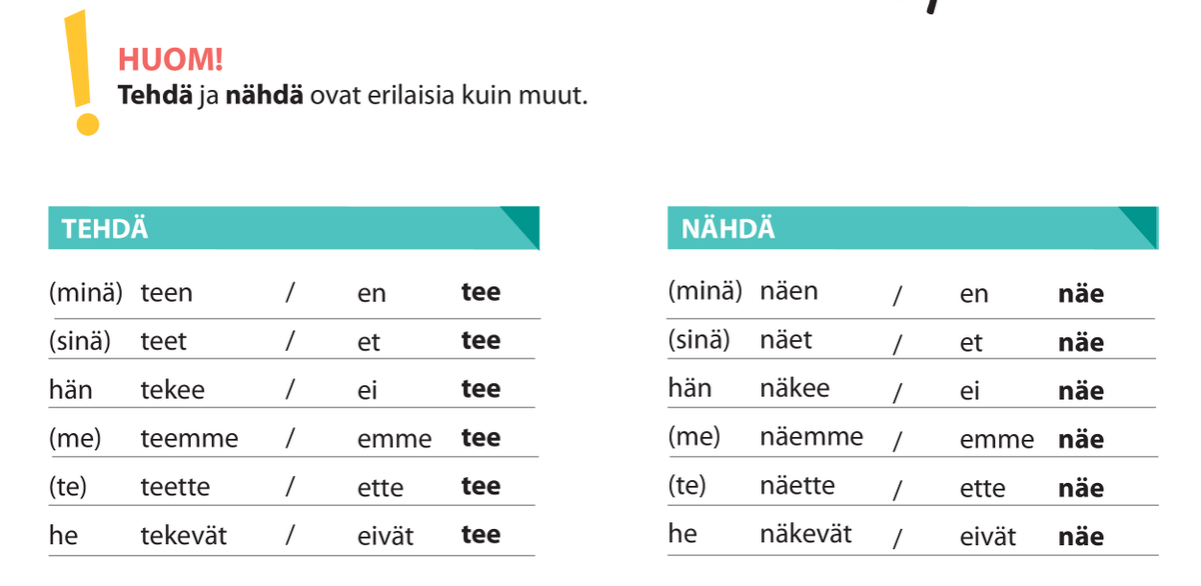 NÄHDÄ, TEHDÄ
Katso, mitä sinä ( nähdä) ______________?
Mitä hän (tehdä) _______________?
Mitä sinä (tehdä) _________________?
Minä (nähdä) ____________ sinut.
Hän (nähdä, neg.) _________________ hyvin.
Minä (nähdä, neg.) ____________ sinua.
He (tehdä, neg.) ___________ mitään.
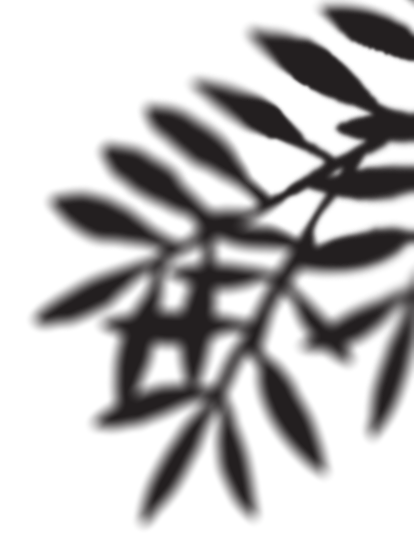 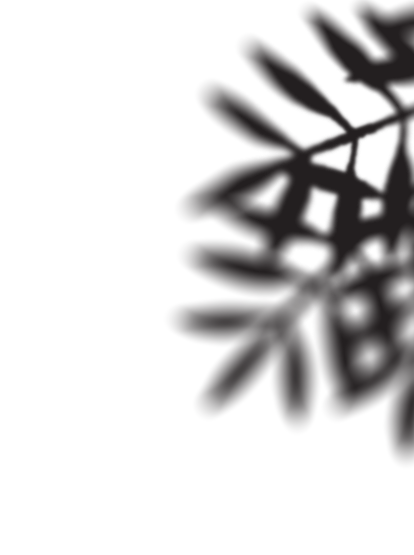 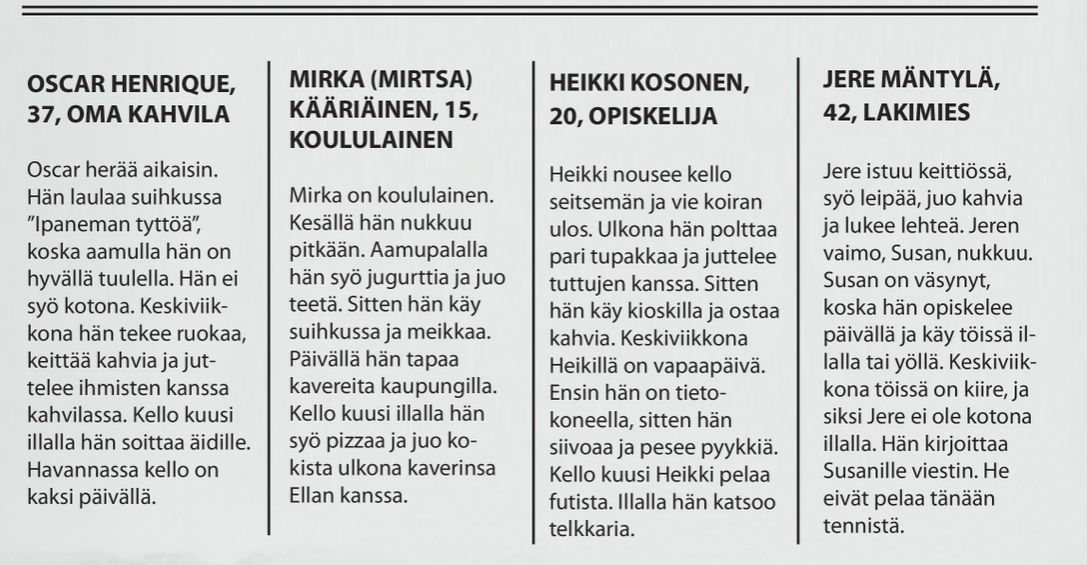 Sivu 37
Paritehtävä 1, 2 ja 3.MyCourses
Paljonko kello on? / Mitä kello on?
Kello on…
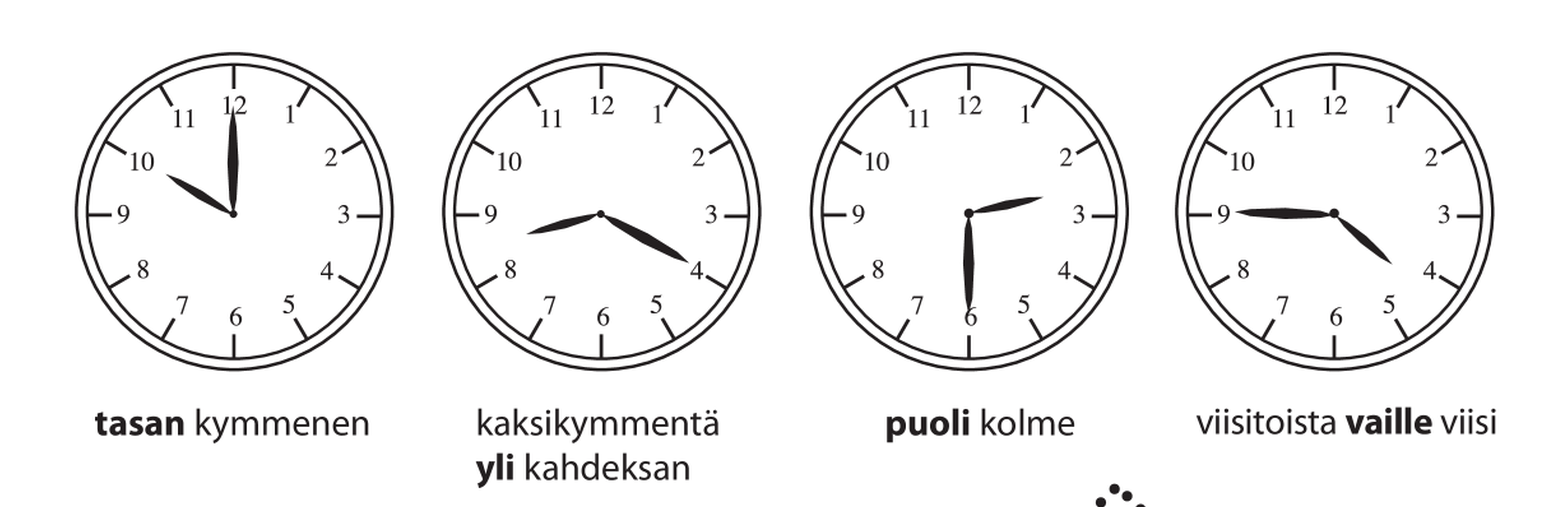 Milloin?
AAMULLA
PÄIVÄLLÄ
ILLALLA
YÖLLÄ
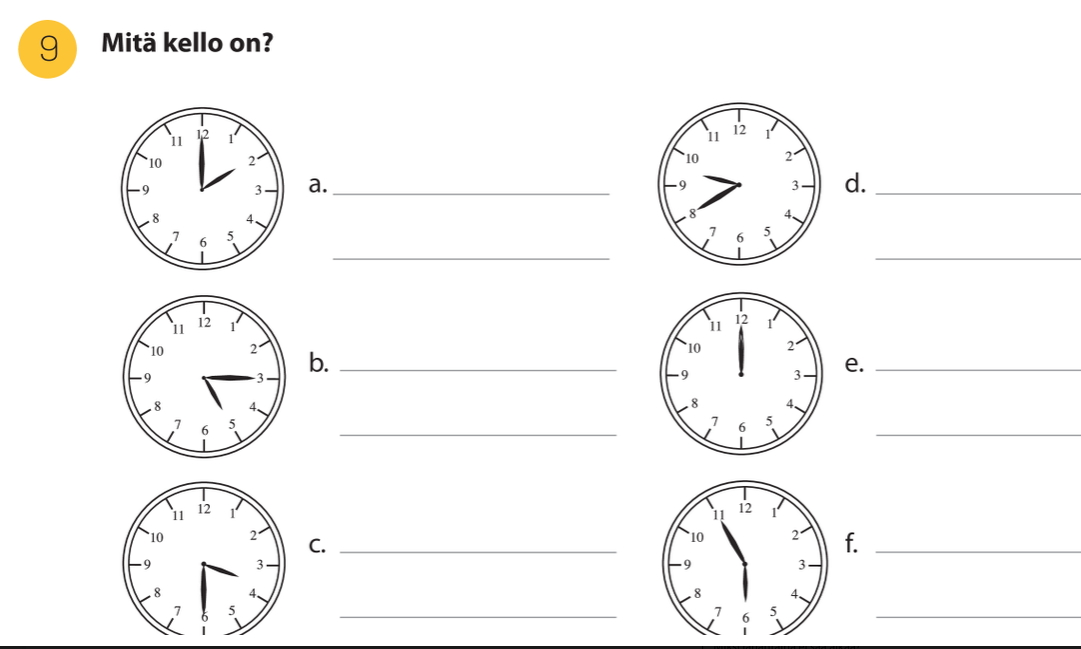 Mikä päivä tänään on?
Tänään on …

Mikä päivä huomenna on?
Huomenna on …

Mikä päivä ylihuomenna on?
Ylihuomenna on …

Mikä päivä eilen oli?
Eilen oli …

Mikä päivä toissapäivänä oli?
Toissapäivänä oli …
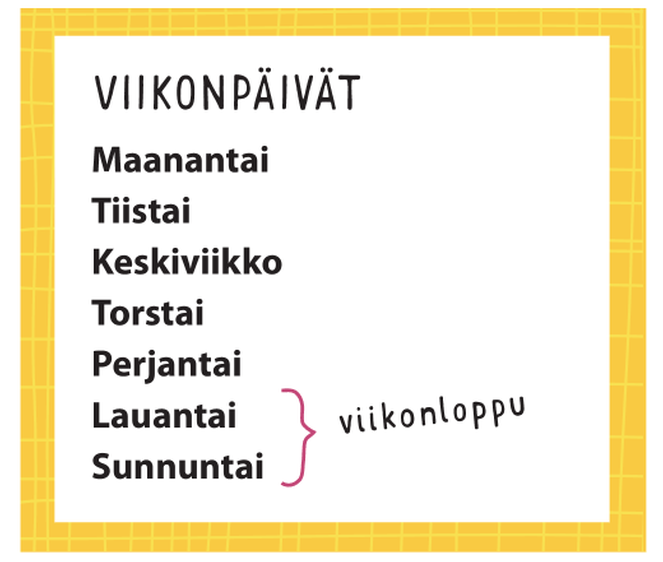